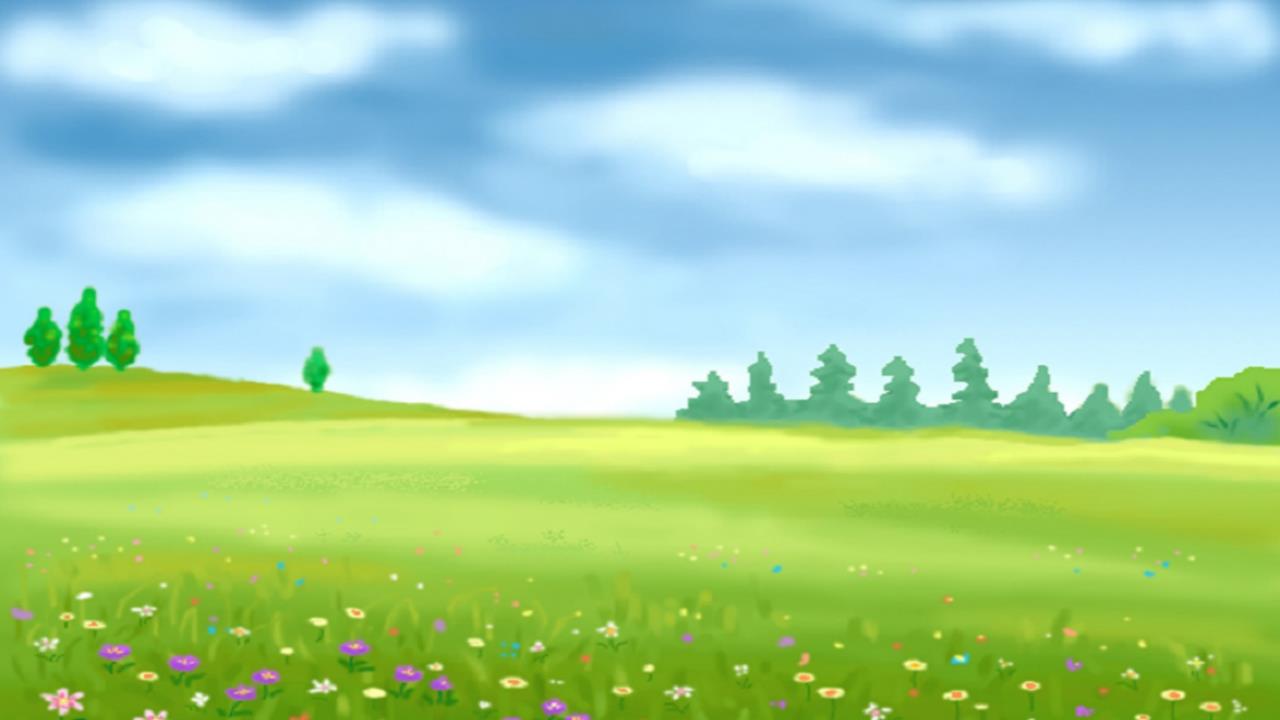 Муниципальное дошкольное образовательное учреждение
Детский сад № 2 «Теремок» городского округа Власиха Московской области
Всероссийский фестиваль «Открытый урок»
«Мульти-творчество в жизни детей дошкольного возраста»
Составили:
Воспитатель Исай Ю.В.
Старший воспитатель Голубничая Е.А.
2019 год
Рисованные
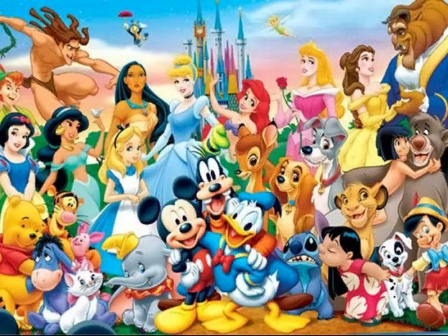 Кукольные
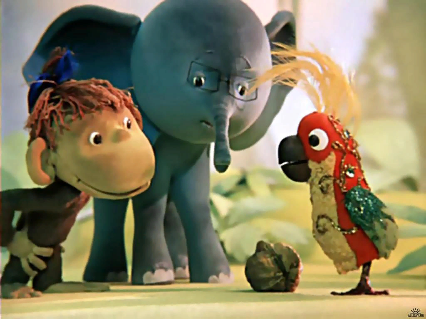 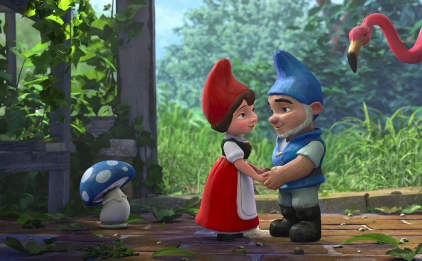 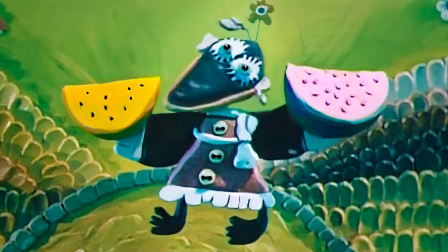 П л а с т и л и н о в ы е
К о м п ь ю т е р н ы е
Актуальность:
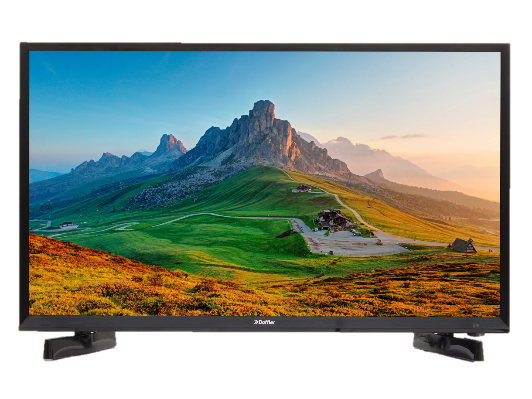 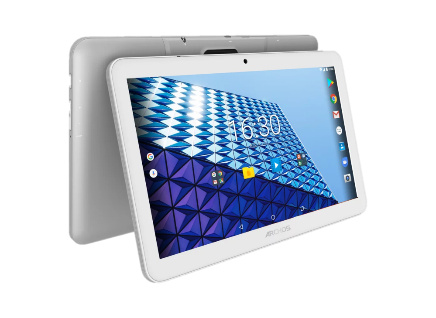 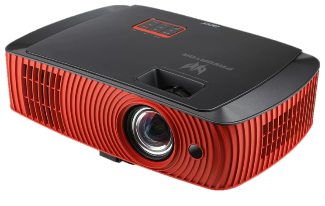 Необходимость противопоставить обрушившемуся на детей потоку информации, сформировать у них «внутренний фильтр»: эстетический вкус, зрительную культуру, чувство прекрасного.
Цель проекта:
Развитие способностей детей в процессе создания мультфильмов методом покадровой съёмки с применением цифровых технологий
Задачи:
Для детей:
Познакомить детей с историей возникновения и развития мультипликации.
Познакомить детей с технологией создания мультипликационных фильмов.
Расширить знания детей о профессиях: сценарист, режиссер, художник-мультипликатор, оператор, звукорежиссер.
Развивать творческое мышление и воображение.
Формировать художественные навыки и умения.
Формировать навыки связной речи.
Воспитать интерес, внимание и последовательность в процессе создания мультфильма.
Воспитывать эстетическое чувство красоты и гармонии в жизни и искусстве.
Для педагога:
Развитие профессиональной компетентности в данном вопросе.
Создание благоприятной атмосферы и условий для всестороннего развития, воспитания детей старшего дошкольного возраста.
Наблюдение за развитием навыков и интересов воспитанников.
 Активизировать пассивный и активный словарь детей (мультипликация, режиссер, сценарист, художник, аниматор, композитор, оператор).
 Консультирование родителей по вопросу «Секреты мультипликации».
Для родителей:
Формирование компетентности в области всестороннего развития их детей.
 Активное участие в жизни ребенка, осведомленность о его знаниях, умениях и опыте, приобретенных в дошкольном учреждении.
Повышение уровня педагогической культуры родителей через привлечение к совместной деятельности с детьми: рисование рисунка «Мой любимый герой мультфильма».
Для социальных партнеров:
Развитие общения и взаимодействия ребенка с взрослыми и сверстниками.
Становление самостоятельности, целенаправленности и саморегуляции собственных действий.
Формирование позитивных установок к различным видам труда и творчества.
Подготовительная работа
Подготовка необходимых для реализации проекта материалов и оборудования.
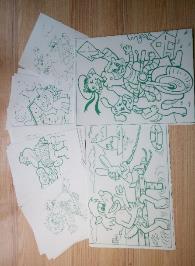 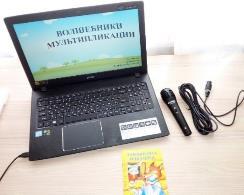 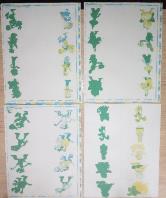 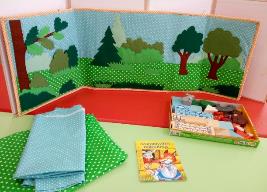 Изготовление фона - декорации, 
персонажей сказки
подготовка раскрасок и дидактических игр
ноутбук, микрофон;
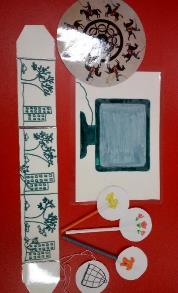 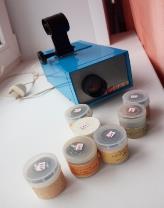 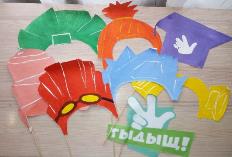 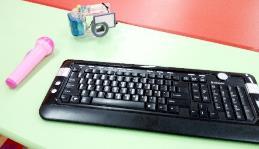 подготовка атрибутов к сюжетно – ролевой игре «Мультипликаторы»
создание игрушек с оптическим 
эффектом
подготовка диапроектора
 и выбор диафильмов
Итак…, за работу!!!
3
2
1
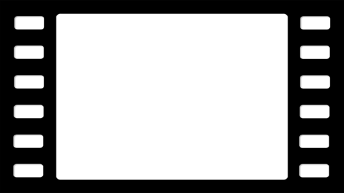 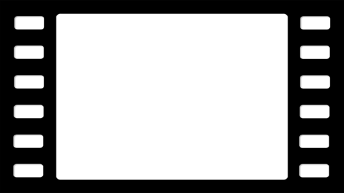 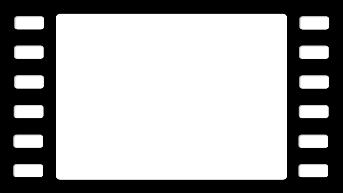 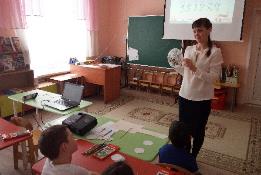 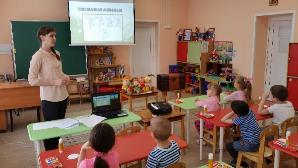 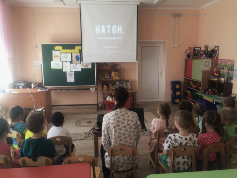 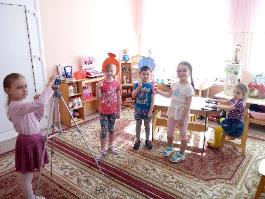 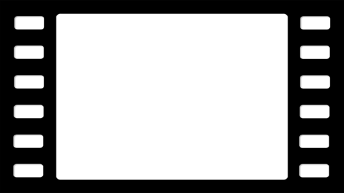 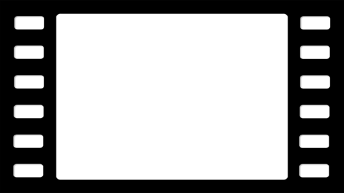 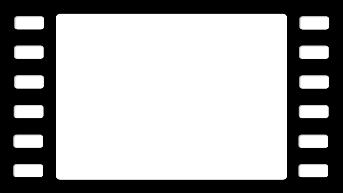 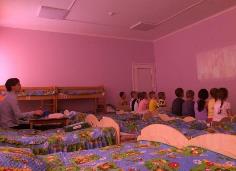 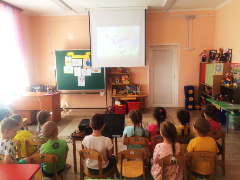 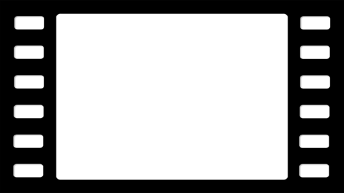 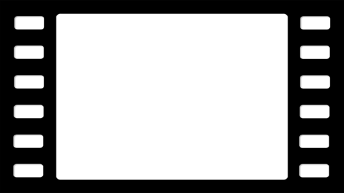 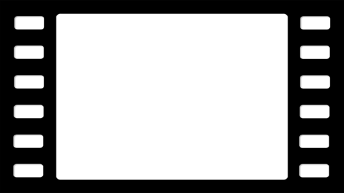 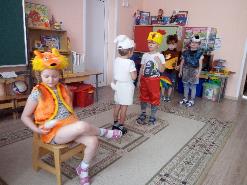 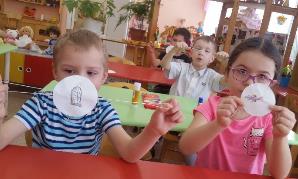 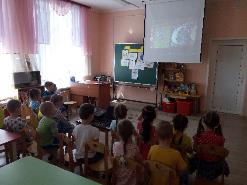 Мульт-студия «Теремок»
Мультфильм «Заюшкина избушка»
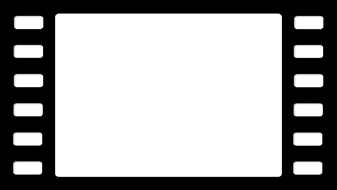 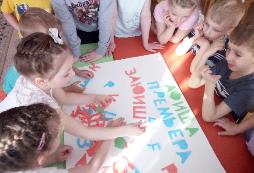 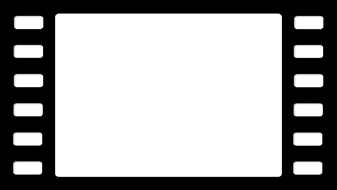 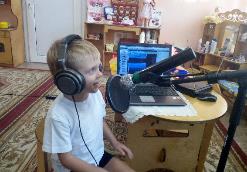 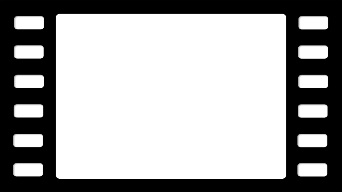 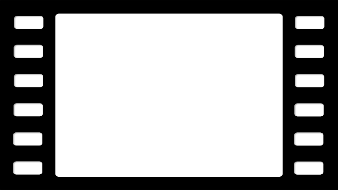 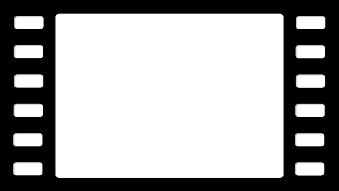 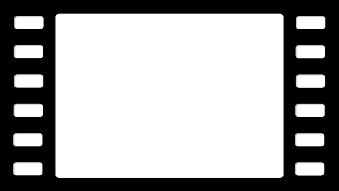 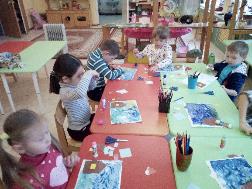 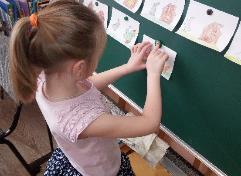 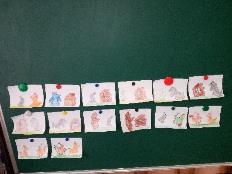 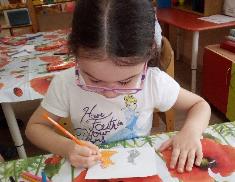 Мульт-студия «Теремок»
«Мультфильм «Заюшкина избушка»
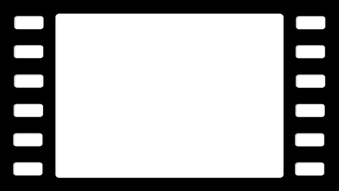 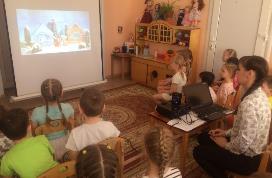 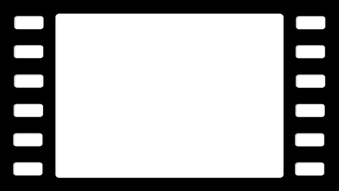 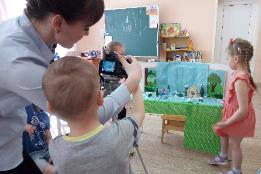 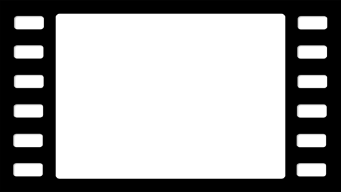 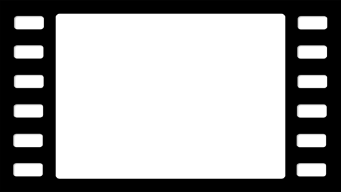 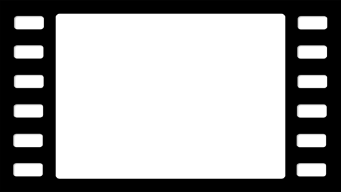 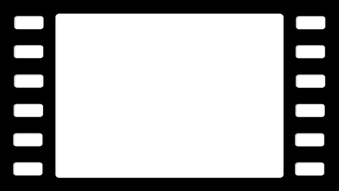 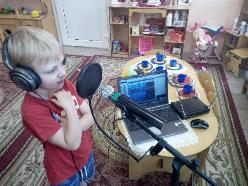 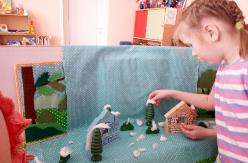 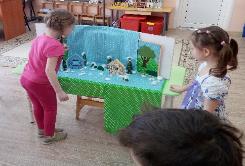 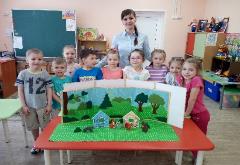 Мульт-студия «Теремок»
Мультфильм «Светофор»
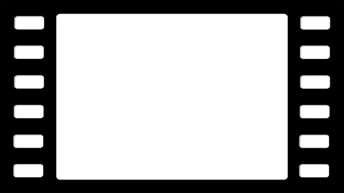 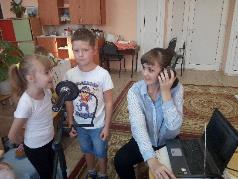 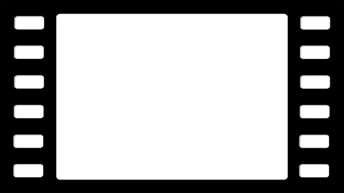 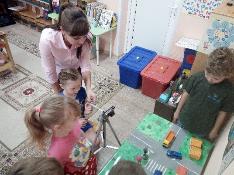 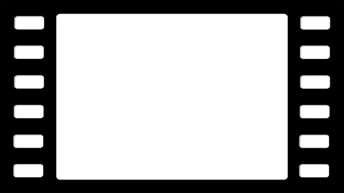 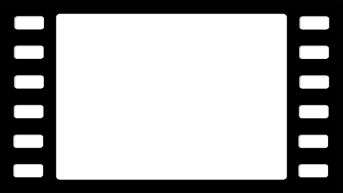 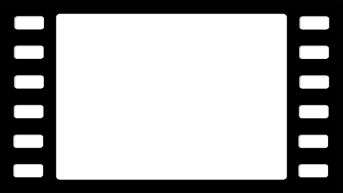 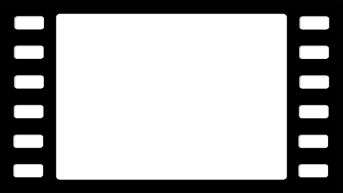 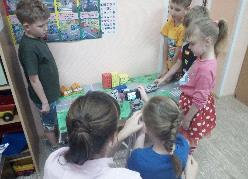 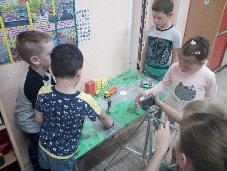 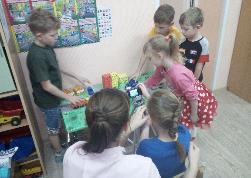 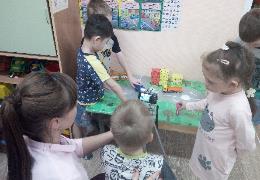 Мульт-студия «Теремок»
Мультфильм «Пластилиновые цифры»
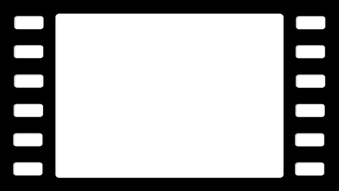 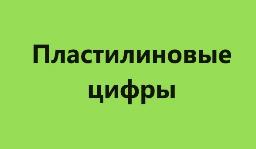 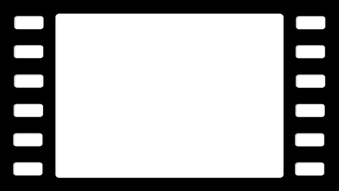 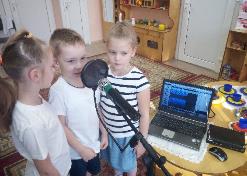 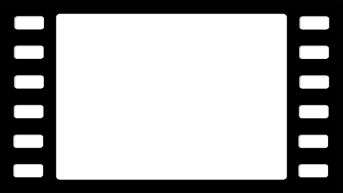 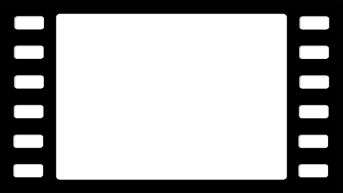 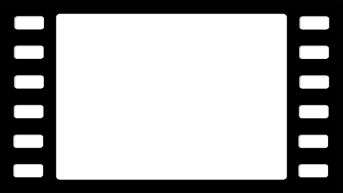 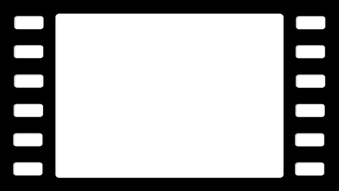 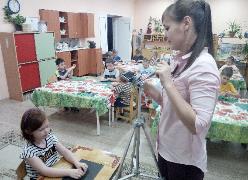 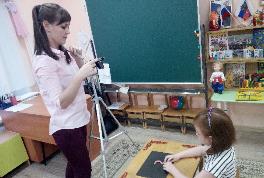 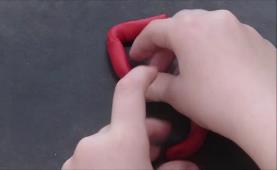 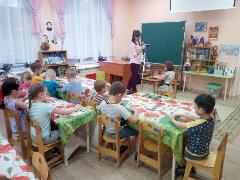 Мульт-студия «Теремок»
Мультфильм «Гуси-лебеди»
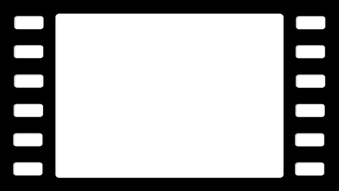 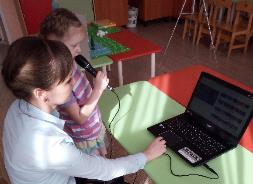 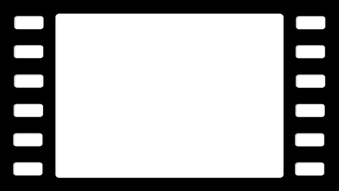 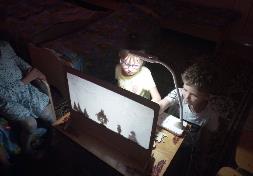 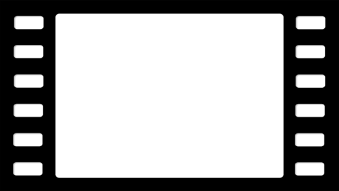 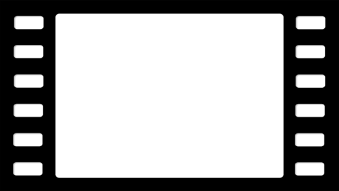 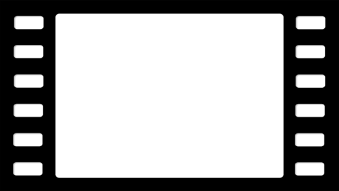 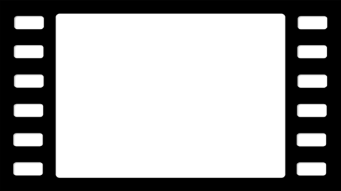 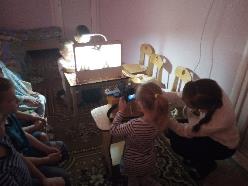 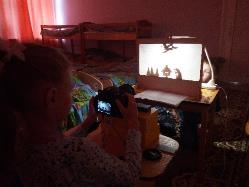 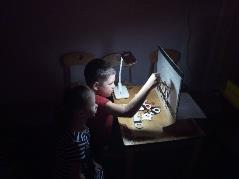 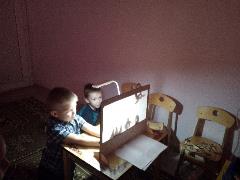 Алгоритм  работы над мультфильмами
Разработка и изготовление персонажей, фона
Формирование группы единомышленников
Поиск замысла мультфильма
Написание сценария
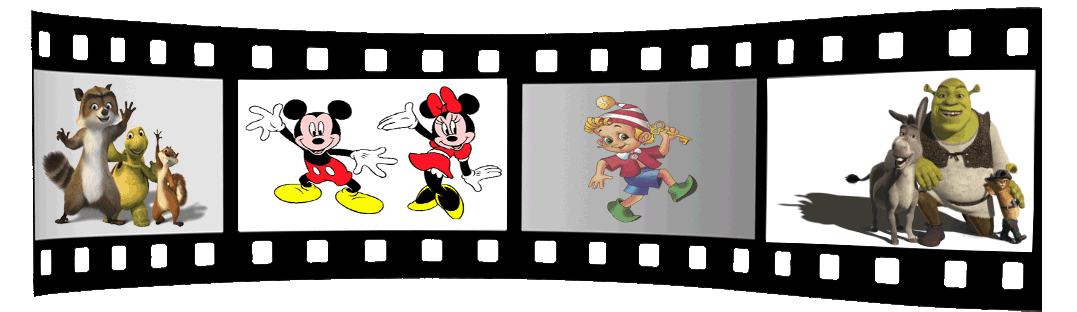 Совместный просмотр, обсуждение, анализ
Знакомство с  основами актёрского мастерства
Звуковое оформление фильма
Анимация 
в технике перекладка
Работа наших средств массовой информации
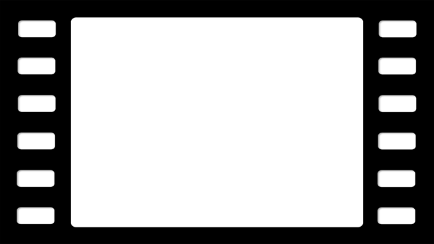 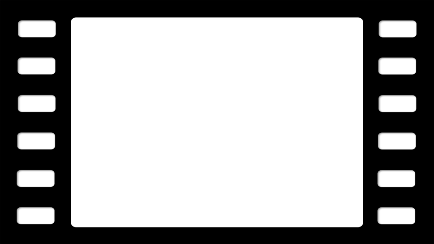 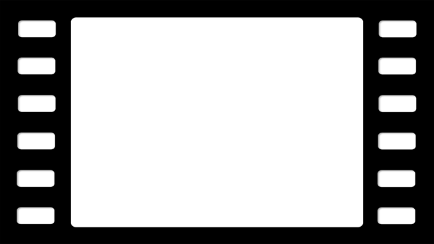 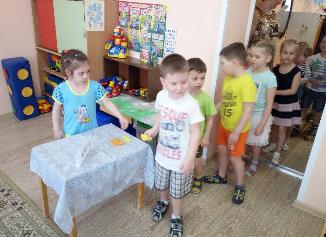 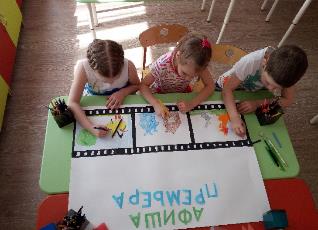 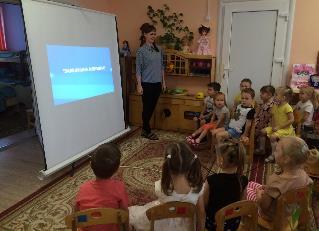 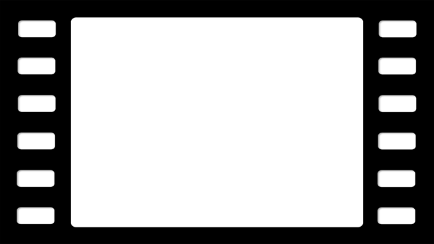 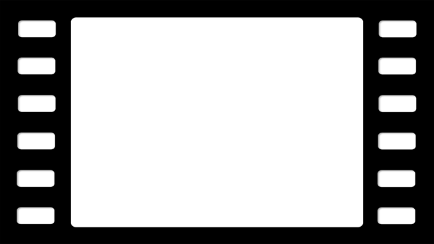 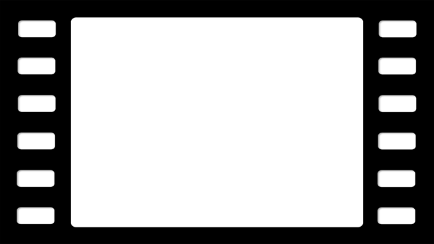 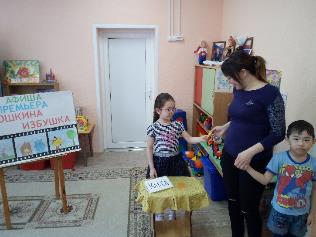 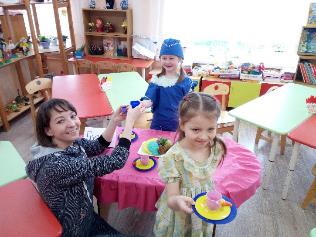 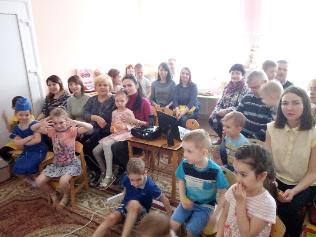 Влияние мультфильмов на образовательную деятельность
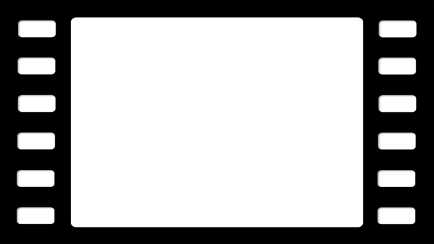 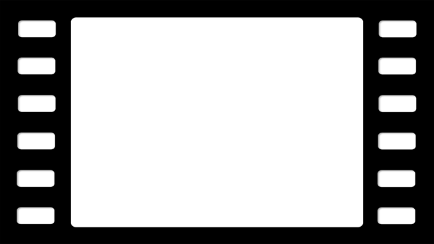 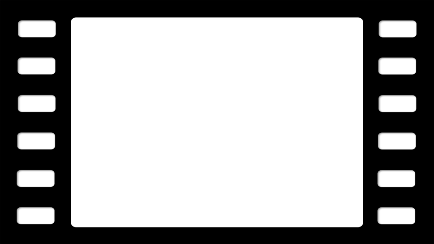 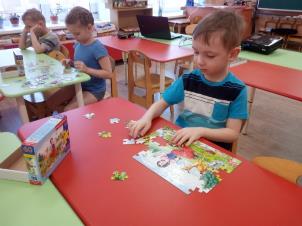 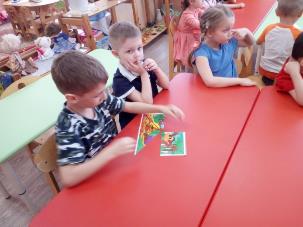 Социально-коммуникативное развитие
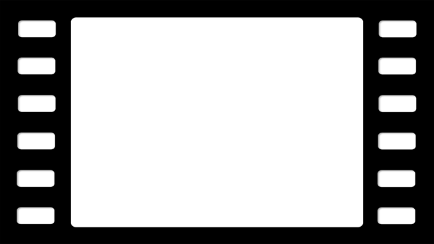 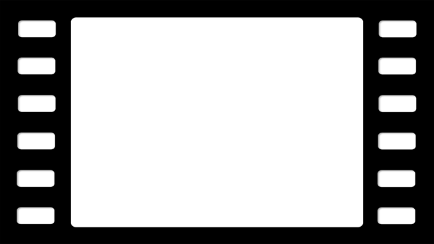 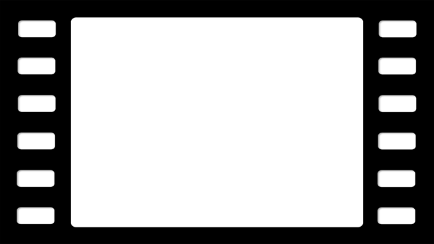 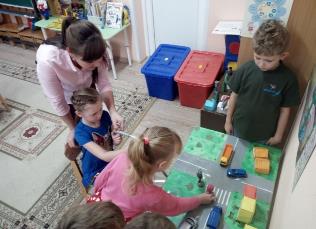 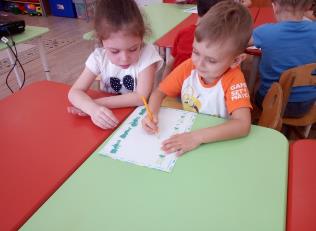 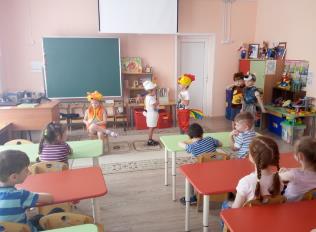 Влияние мультфильмов на образовательную деятельность
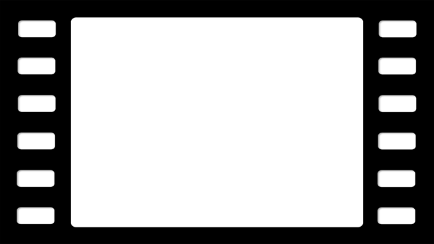 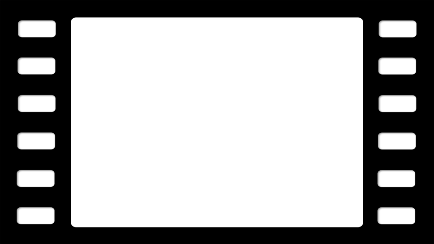 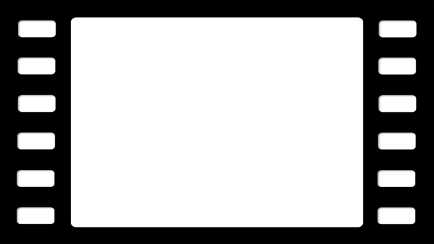 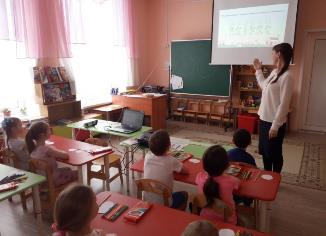 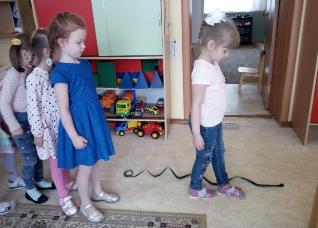 Познавательное  развитие
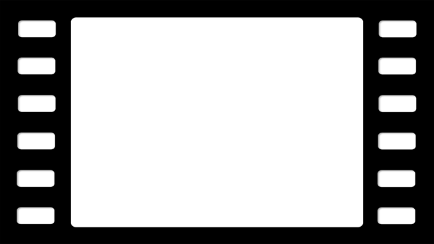 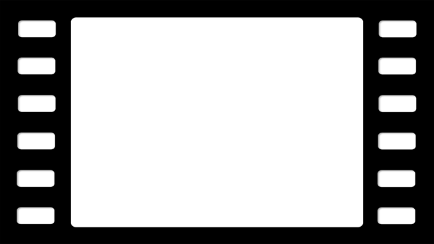 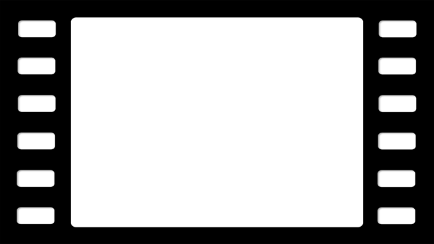 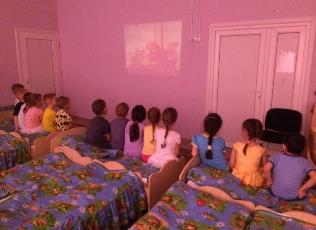 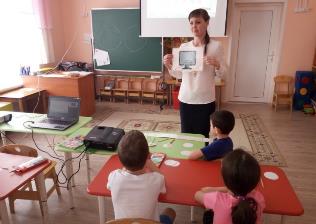 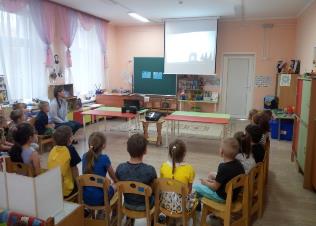 Влияние мультфильмов на образовательную деятельность
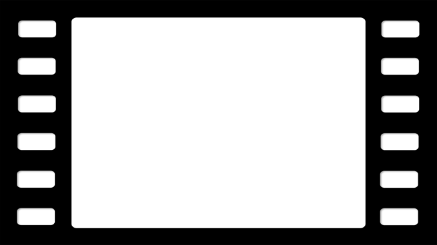 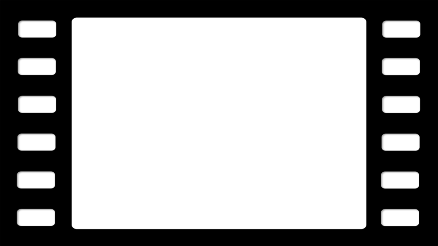 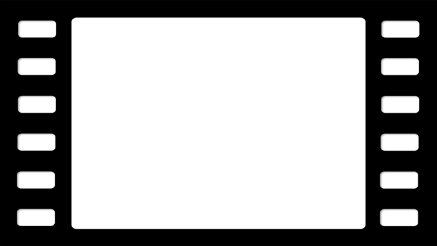 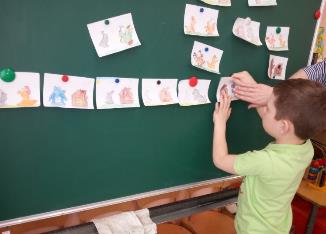 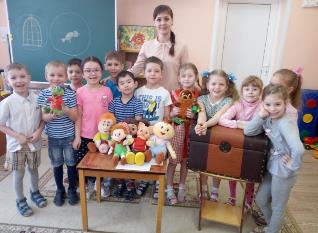 Речевое  развитие
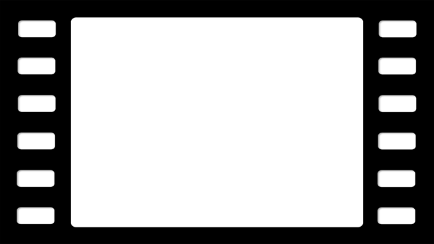 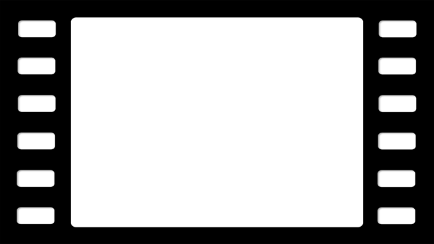 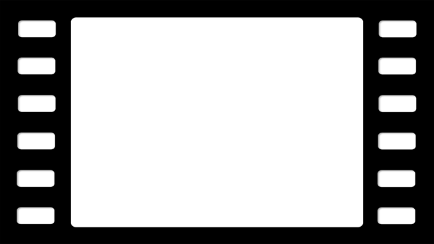 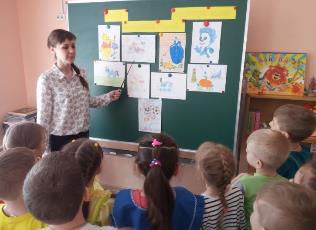 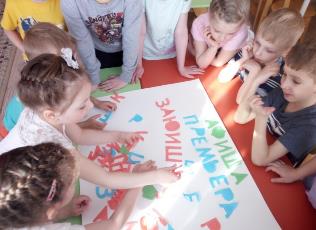 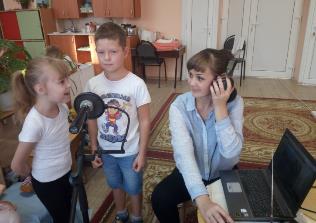 Влияние мультфильмов на образовательную деятельность
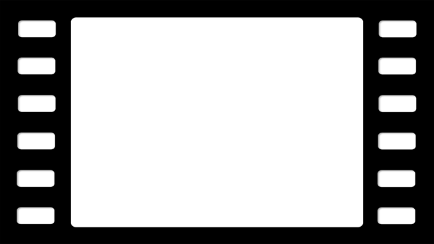 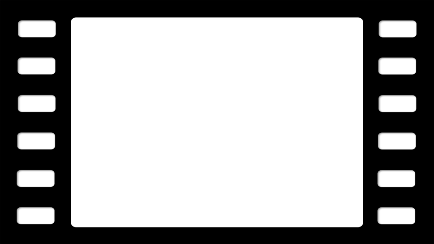 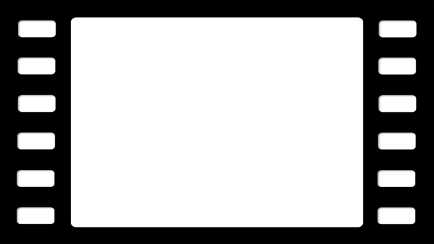 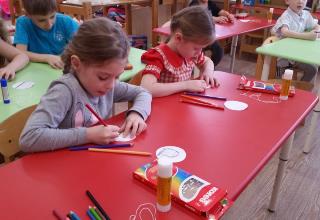 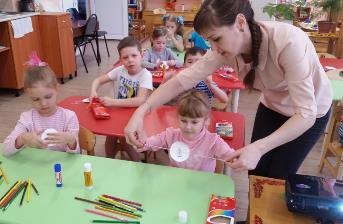 Художественно-эстетическое  
развитие
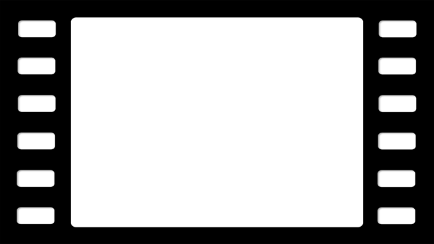 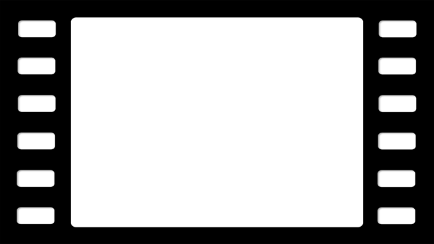 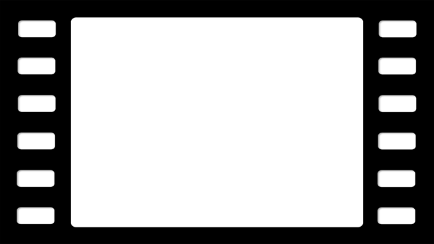 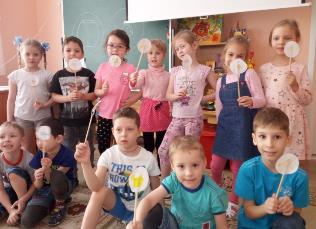 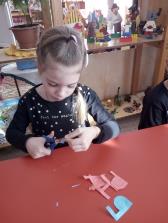 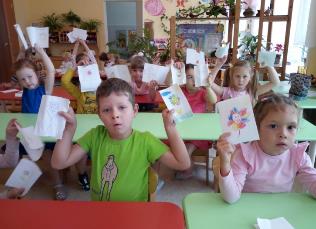 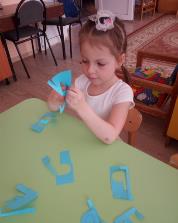 Влияние мультфильмов на образовательную деятельность
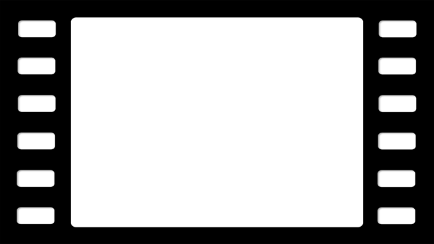 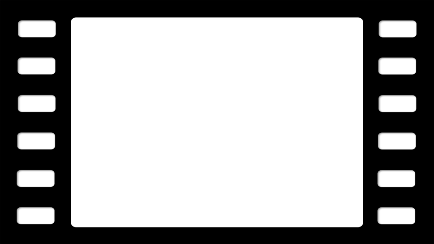 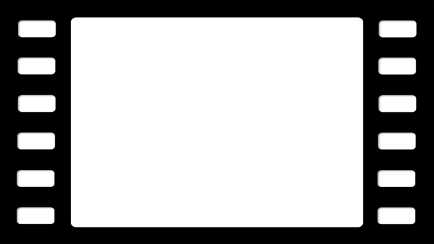 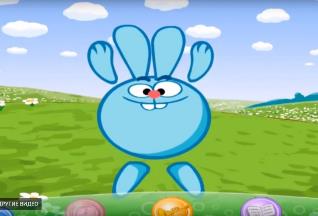 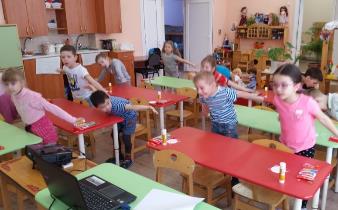 Физическое  
развитие
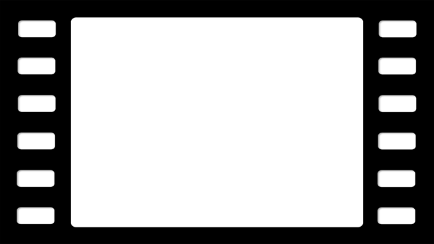 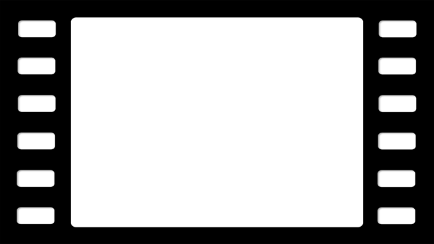 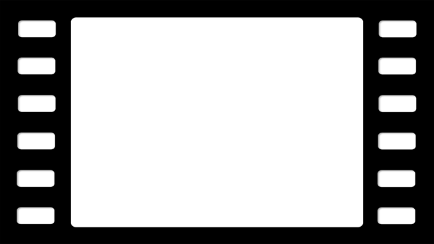 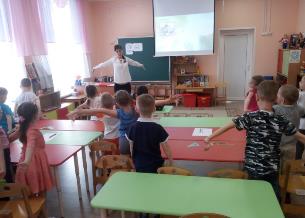 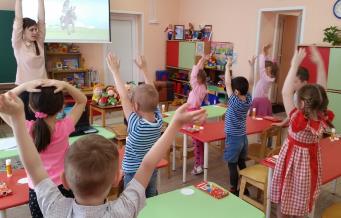 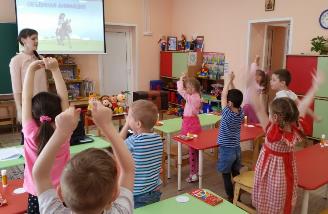 Результаты диагностики
СКР – социально-коммуникативное развитие

ПР – познавательное развитие

РР- речевое развитие

ХР – художественно-эстетическое развитие

ФР – физическое развитие
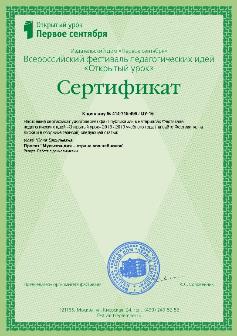 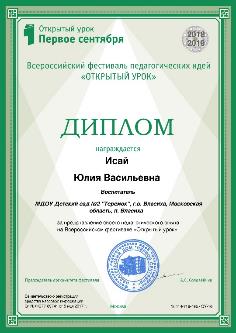 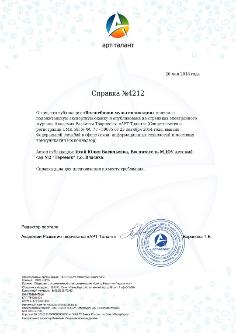 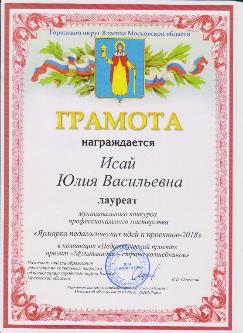 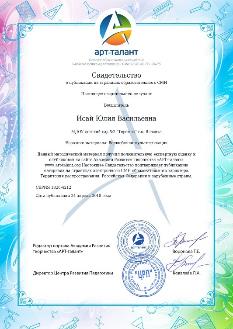 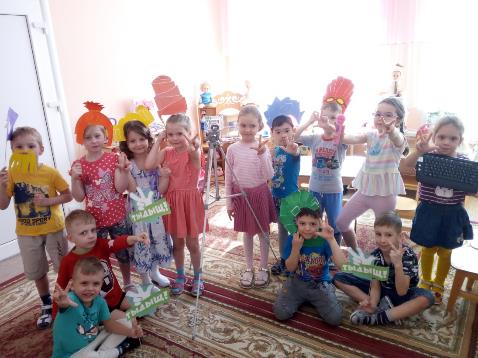 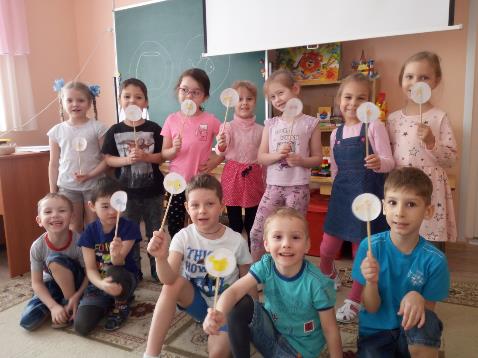 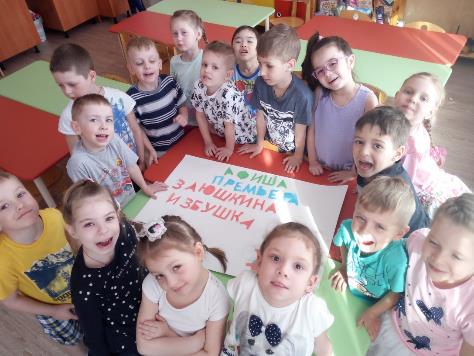 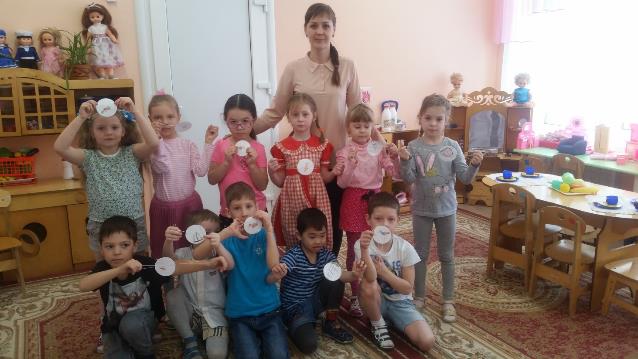 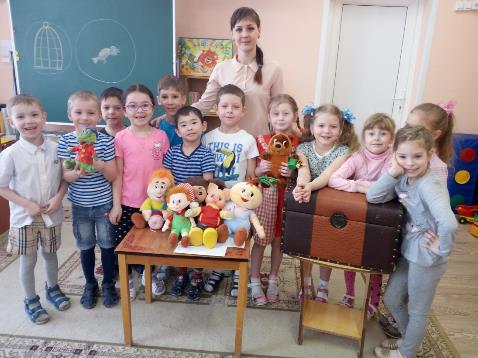 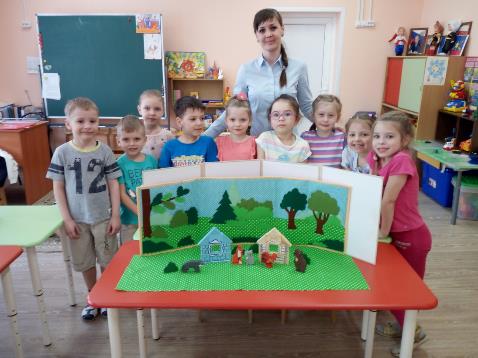